X. Low energy electron diffraction (LEED)
10-1.	2-dimensional surface structures
Bulk: 14 Bravais lattices
Surface: 5 surface lattices
----- describe all possible periodic
        surface structures
----- Miller index 
----- structure = lattice point + basis
----- derivation by symmetry
(a) Rectangular lattice (a  b,  = 90o)
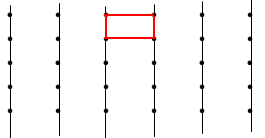 (b) Centered rectangular lattice (a  b,  = 90o)
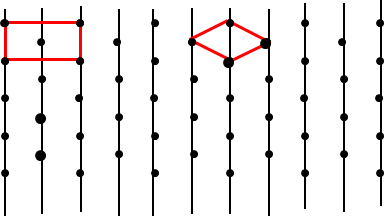 (c) Parallelogram (oblique) lattice (a  b,   90o)
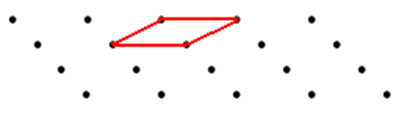 (d) square lattice (a = b,  = 90o)
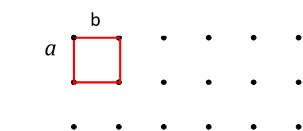 (e) Hexagonal lattice (a = b,  = 120o)
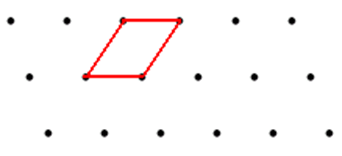 We have shown that there are only five plane
lattices in Chapter 3-1.
Example:
The ideal Si(111) surface: a hexagonal lattice.
The ideal Si(100) surface: a square lattice.
The (110) surface of Au: a rectangular lattice.
FCC
10-2.	Techniques for surface structure
         determination
LEED (Low energy electron diffraction)
RHEED (Reflection high energy electron
               diffraction) 
STM (Scanning tunneling microscope)
SEXAFS (Surface extended X-ray
                  absorption fine structure)
In this course, LEED and RHEED will be
covered.
4-grids LEED optics
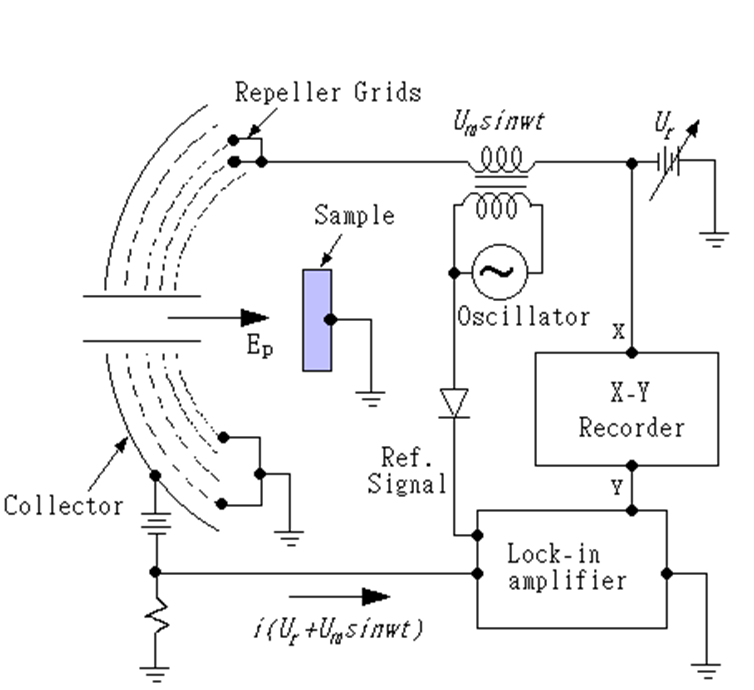 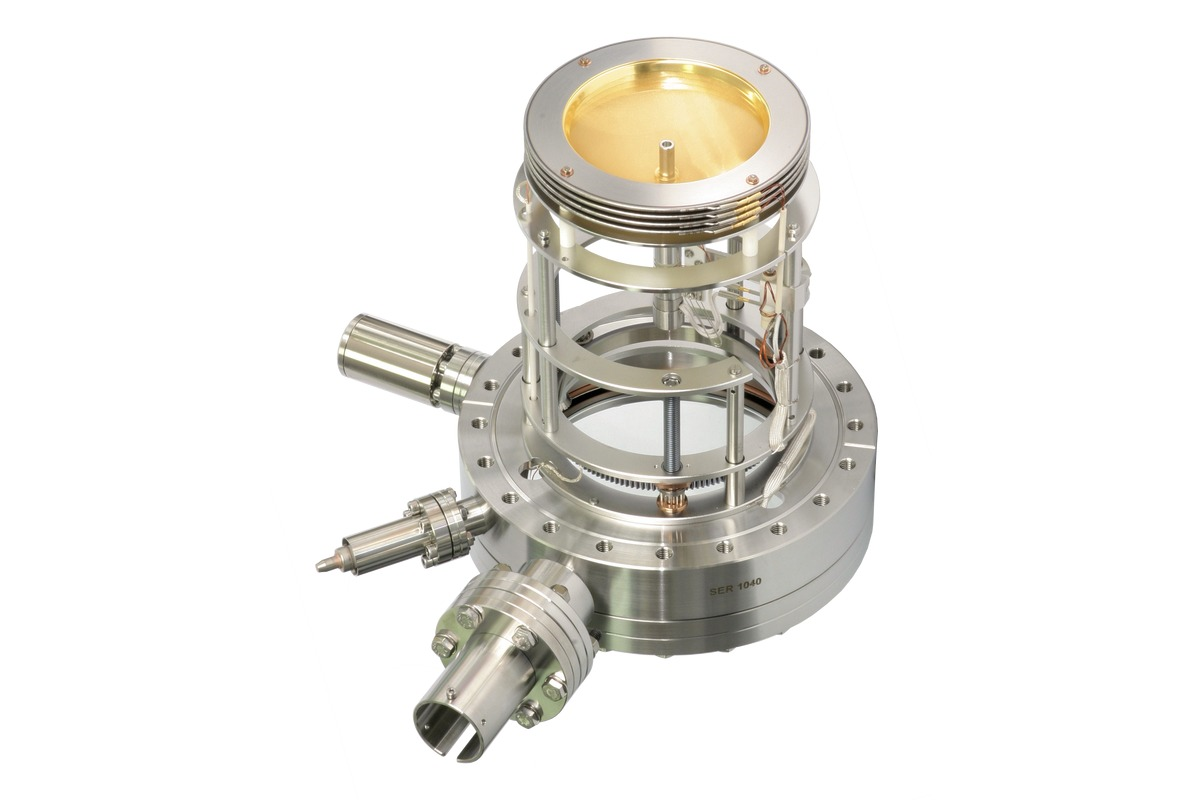 http://www.omicron.de/cache/media_GB_IMG_0093C_freigestellt%5B2467%5D_20111208-122653_omicronmedia_image_paddedthumbnailscheme_ffffff_800x1200.jpg
Electron escape depth and surface sensitivity
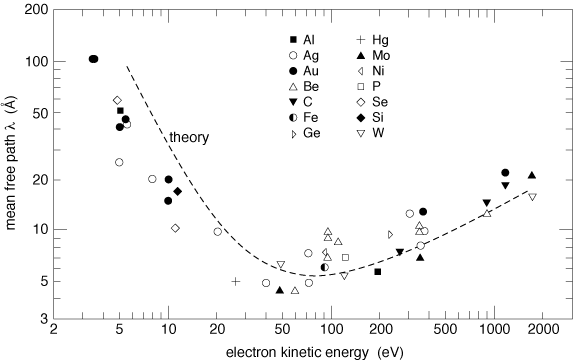 http://www.globalsino.com/micro/TEM/images/TEM9923.gif
The reciprocal lattice of the surface in LEED
Total scattering amplitude F for LEED is
: the electron density in the volume that
  electrons are scattered and collected in the
  detector (screen).
In LEED, electrons are diffracted from volume within electron escape depth. If the electron beam size is 100 nm and the escape depth is 0.5 nm, the volume is in a disk shape.
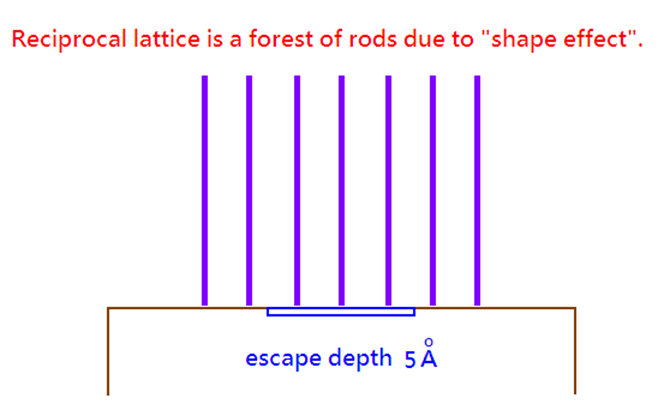 10-3.	Ewald sphere construction the Si(100)    
         ideal surface in LEED
The atomic structure of the Si(100) ideal
 surface
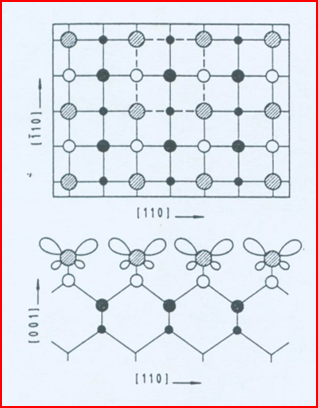 -110
110
Ewald sphere construction and the expected LEED pattern
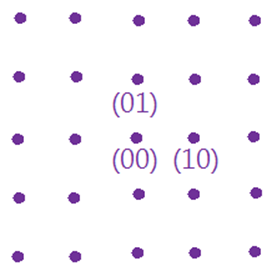 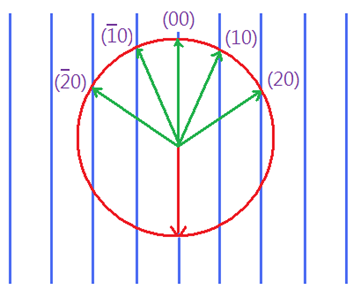 However, the LEED pattern of as-cleaned Si(100) is not a square lattice
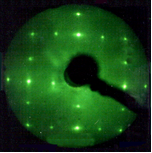 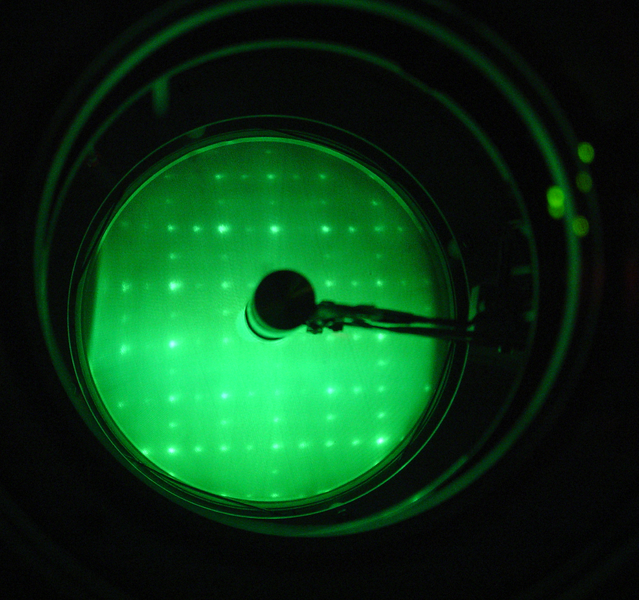 Explain this pattern later!
http://upload.wikimedia.org/wikipedia/en/thumb/c/c4/Si100Reconstructed.png/639px-Si100Reconstructed.png
> LEED using different electron kinetic energies
10
10
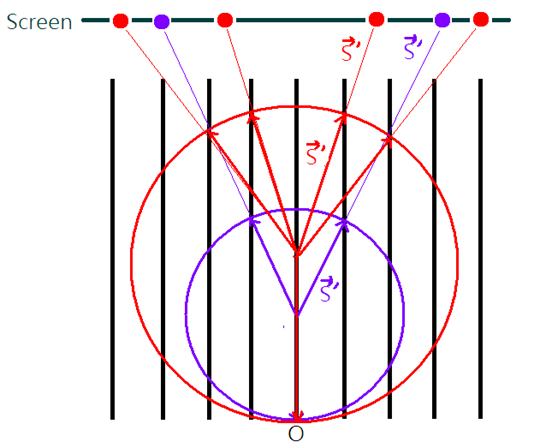 2B
< 2B
kinetic energy of electron increases 
k  radius of Ewald sphere 
 diffracted spots move inwards the sreeen
Low E
High E
III. Surface reconstruction (defined in the real
      space)
(a) For a reconstructed surface
Wood’s notation
Where M is the chemical element, (hkl) is the plane, R is the rotation  angle between the axes of surface and bulk
For example:  Si(100)2x1
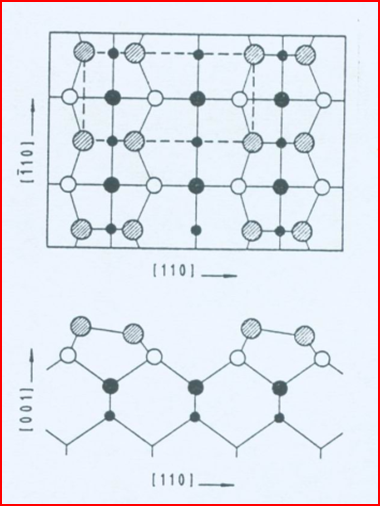 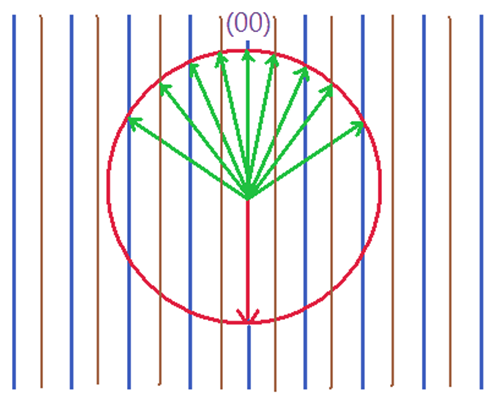 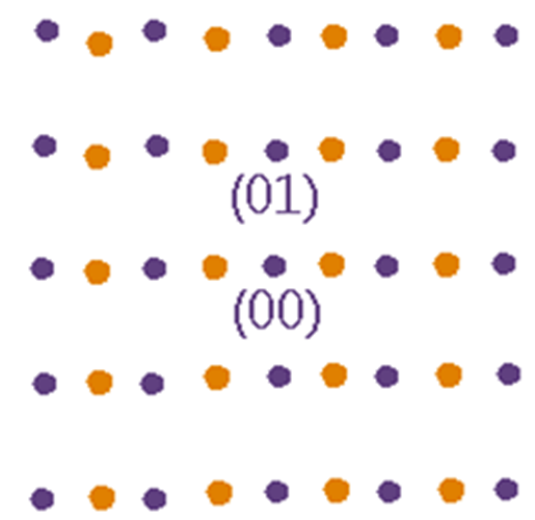 LEED pattern of single domain Si(100)2x1
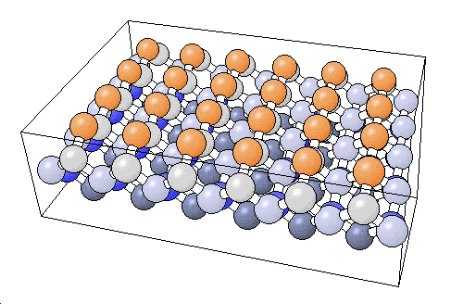 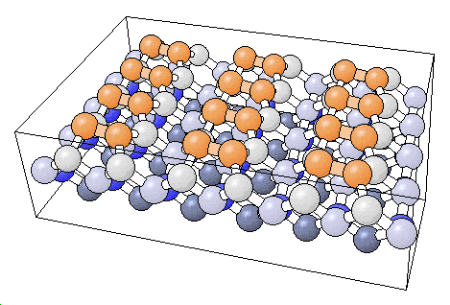 http://www.chem.qmul.ac.uk/surfaces/scc/scat1_6a.htm
Another  domain
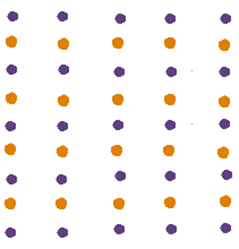 Supposition of two domain 
double domain of Si(100)2x1
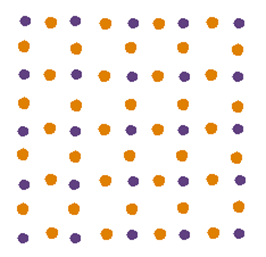 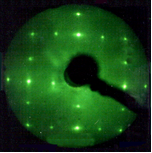 Si(111) surface reconstructions and their LEED patterns
Question
What are the reciprocal lattices of the Si(111)1x1, Si(111)2x1, and Si(111)7x7 surfaces?

What are the LEED patterns of the Si(111)1x1, Si(111)2x1, and Si(111)7x7 surfaces?
Picture from the NIST Surface Structure Database
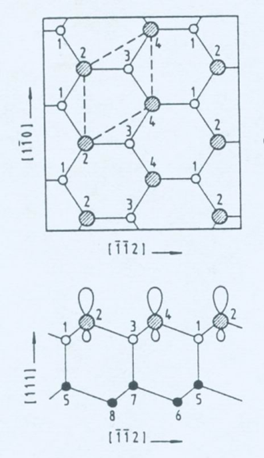 Si(111)1x1
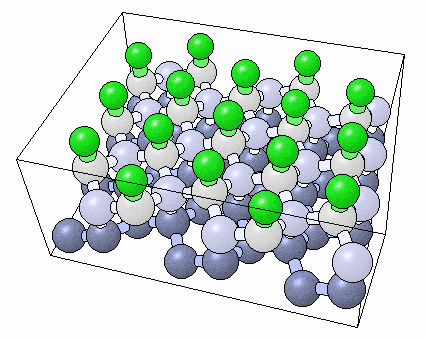 http://www.fhi-berlin.mpg.de/KHsoftware/Balsac/BalsacPictures/SSDfig99.gif
Si(111)2x1
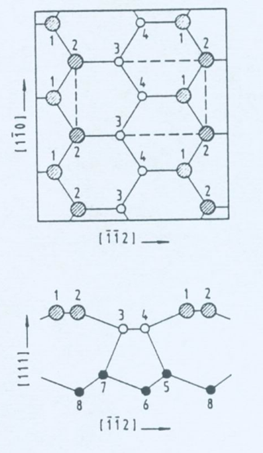 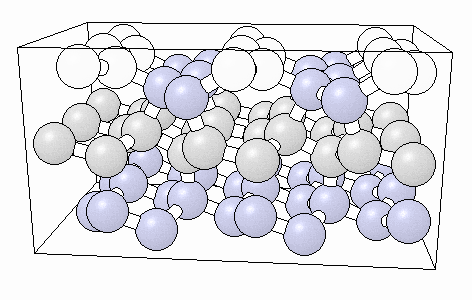 http://www.fhi-berlin.mpg.de/KHsoftware/Balsac/BalsacPictures/SSDfig89.gif
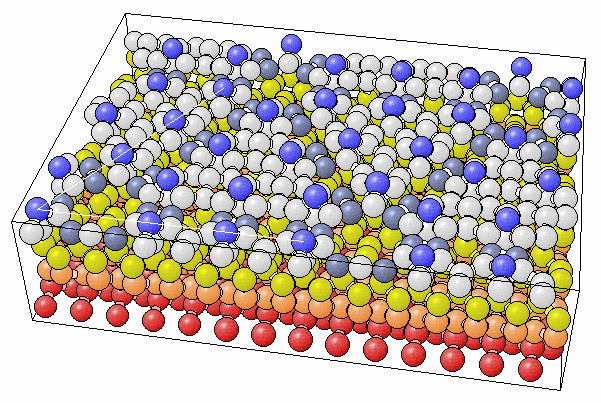 Si(111)7x7
http://www.fhi-berlin.mpg.de/KHsoftware/Balsac/BalsacPictures/SSDfig91.gif
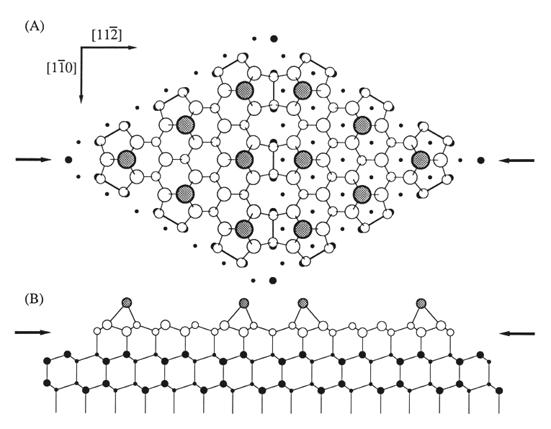 http://www.geocities.jp/mitoh6/das7x701.jpg
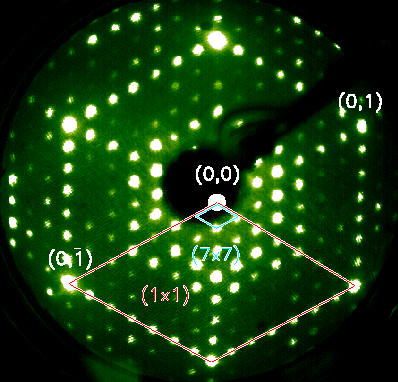 http://www.desy.de/~hasunihh/poster/beug/img1.jpg
Practice for wood’s notation:

http://www.chem.qmul.ac.uk/surfaces/scc/scat6_4.htm

http://www.chem.qmul.ac.uk/surfaces/scc/scat6_1.htm
100
1x2
100
110
2x2
2x2
100
110
c2x2
c2x2
Substrate:
fcc (111)
Substrate unit cell
2x2
Surface or abrorbate unit cell
Substrate:
fcc (111)
10-5.	Adsorbate surface structure
For an adsorbate surface
Where M is the chemical element, (hkl) is the plane, R is the rotation  angle between the axes of surface and bulk, and A is the adsorbate.
Example #1 Ni(110)-C2x2-O
Example #2 Coadsorption
2x2